ai IN LIBRARIES
aRTIFICIAL INTELEGENCE
Artificial intelligence is a field that combines computing and big data sets to enable problem solving.
It also encompasses the subfields of machine learning and deep learning.
CHAT GPT 
(Generative pre-trained transformer)
One of the examples of LLM (large language model)
trained on large amounts of text from various sources.

It uses NLP (Natural language processing) techniques such as deep neural networks to understand and generate text.

GPT extracts meaning from long strings of text, to understand how different words or semantic components can be related, and then determines the probability that they will appear next to each other.
[Speaker Notes: Example
I came to the library to...

Chat GPT 3.5 is open-source and we can freely use it and incorporate it into our systems.

Chat GPT 4 can generate text outputs based on combined text and image inputs.]
interesting examples of AI
DESIGN
ART
MEDICINE
MUSIC
FUN
Art generatorS

MidJourney, Craiyon
generate images from natural language descriptions, the so-called "prompt"
AI music generators

Beathoven
Soundful

By genre, mood
Scribble Difussion
Sketch into a picture
Chatbot solves the medical exam in the USA.
Diagnoses a rare disease in seconds.
Infinite converstation
endless debate between Werner Herzog and Slavoj Žižek
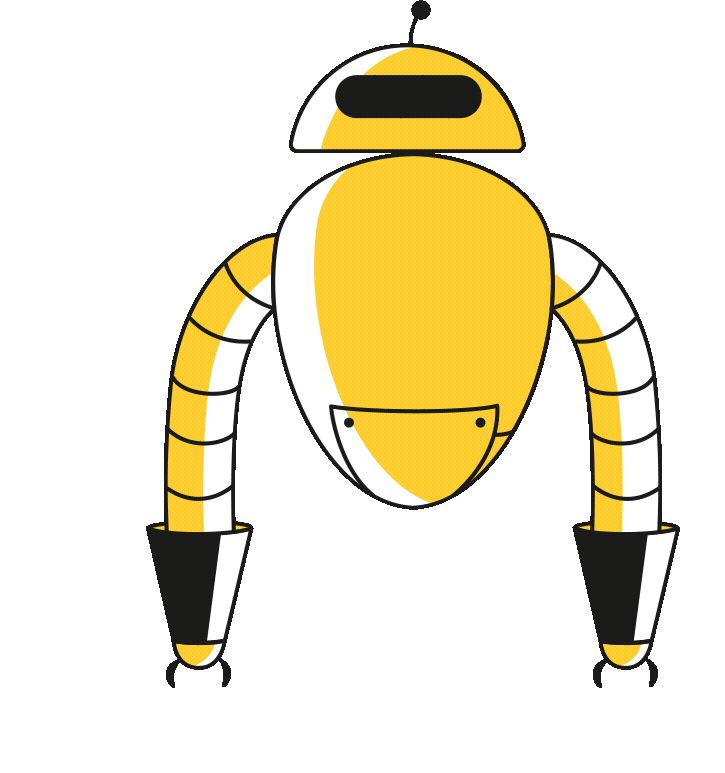 [Speaker Notes: AI generated, endless discussion between Werner Herzog and Slavoj Žižek. Everything is completely generated by the machine.
The opinions and beliefs expressed do not represent anyone. These are hallucinations of silicon wafers.

This project aims to raise awareness of the ease of use of real voice synthesis tools.]
libraries and ai
ARTIFICIAL INTELLIGENCE CAN IMPROVE

efficiency
accessibility and
personalization of library services
[Speaker Notes: Improvement of work processes and new services for customers.

Clean data is required.]
examples of using AI for higher education libraries
Speech-to-Text and Text-to-Speech
Security and Fraud Prevention

Security Monitoring
Language Translation Services

Multilingual Support
Learning Analytics

User Behavior Analysis
Smart Cataloging and Classification

Automated Metadata Tagging
Auto-Classification
Personalized Recommendations

Content Recommendation Systems
Text and Data Mining

Research Assistance
Chatbots and Virtual Assistants

24/7 Support
Predictive Analytics for Resource Management

Demand Prediction
Facility Management

Occupancy Monitoring
Enhanced Accessibility Services
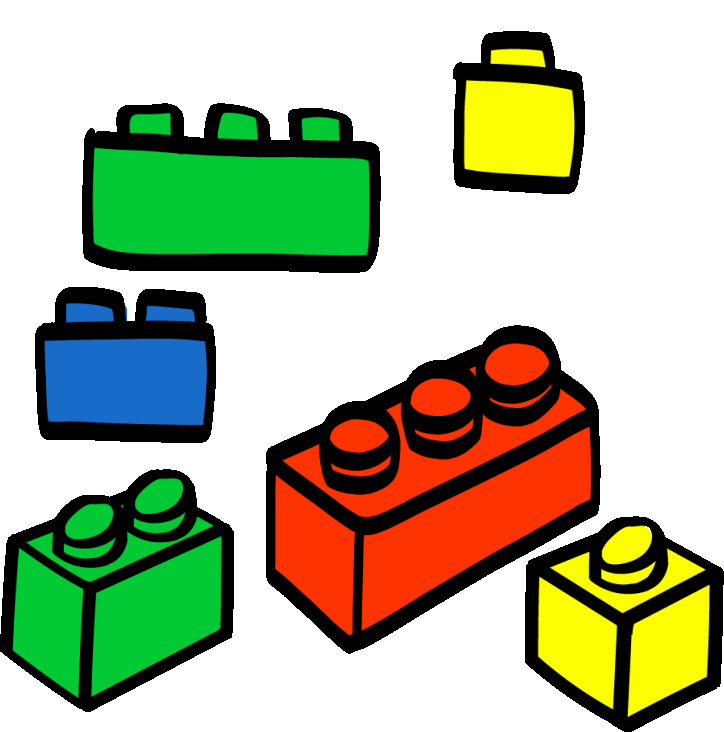 [Speaker Notes: Analysis of user behavior:
which resources are the most visited, how much time users spend on certain pages, and how they behave during the search.

Support for students with difficulties
Implementing solutions such as text recognition software tools or speech assistants to support students with disabilities, thus ensuring accessibility to library resources]
ai tools
Microsoft 365 Copilot
Dante
Artificial intelligence assistant for Office, Windows
Chatbot with personalized data
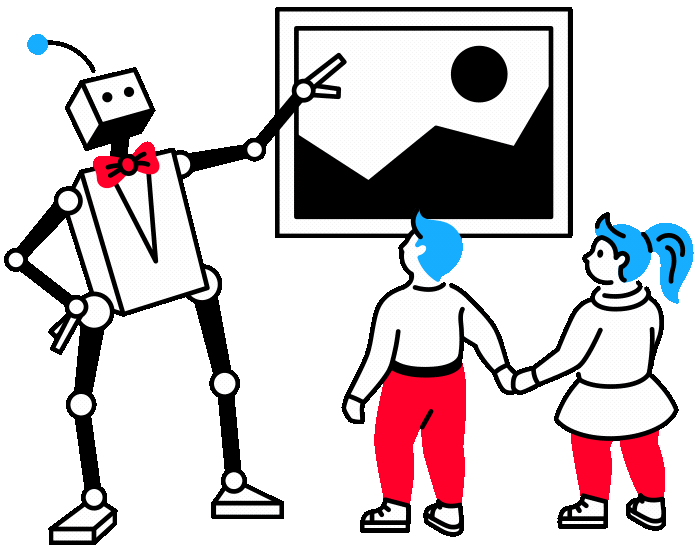 Tableau
ChatPDF
Data visualization tool
Summarizes long research papers
Top 30 Groundbreaking AI Tools for Librarians text
IFLA 23 resources to get up to speed on AI in 2023
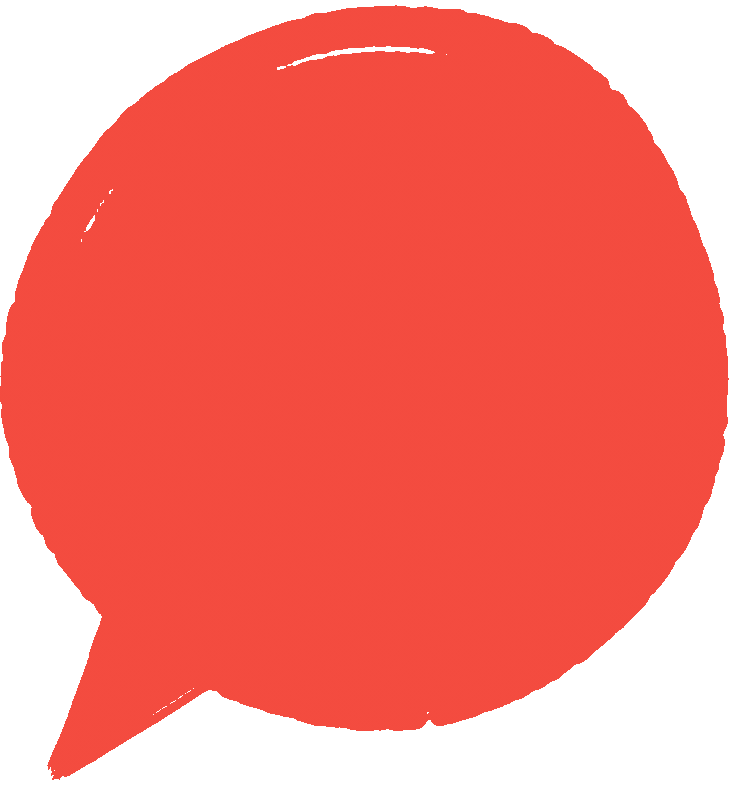 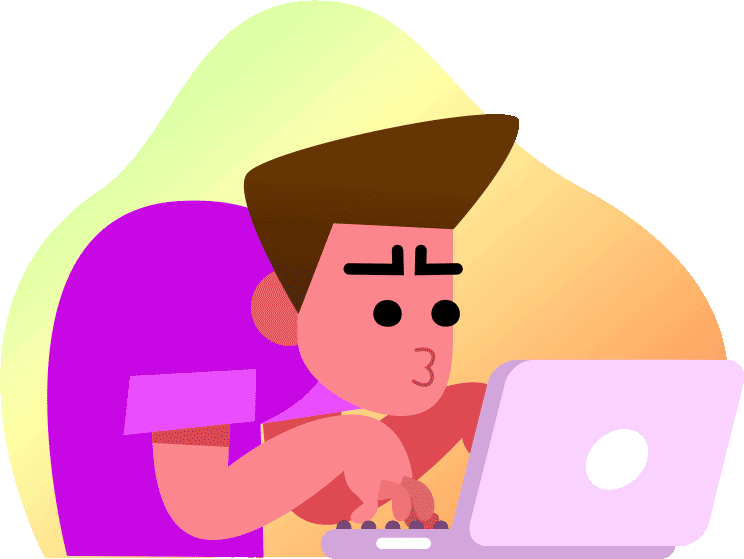 Incorrect or inappropriate answers
Technological addiction
Privacy and security
Ethical issues, 
discrimination
Questions containing personal or sensitive information may lead to privacy issues.
Over-reliance on technology such as ChatGPT can reduce people's ability to solve problems or communicate with each other.
ChatGPT can be misused for
spreading misinformation.
AI algorithms can reflect social biases and stereotypes.
Especially if the question is not clear or if the context is not precisely defined.

Trained until January 2022.
Deep fakes
Manipulation of visual and audio content, with the help of artificial intelligence.
Problems with AI
[Speaker Notes: While AI will certainly impact education in many ways, it may also bring some issues that we need to be aware of.
........
It is important to use ChatGPT with versatility, understanding of its limitations and following ethical guidelines to avoid potential problems.]
ENGINEERING
PROMPT
The process of text structuring, when communicating with ChatGPT
[Speaker Notes: How we formulate the question we ask the GPT]
How ChatGPT can help us
  in our library business?
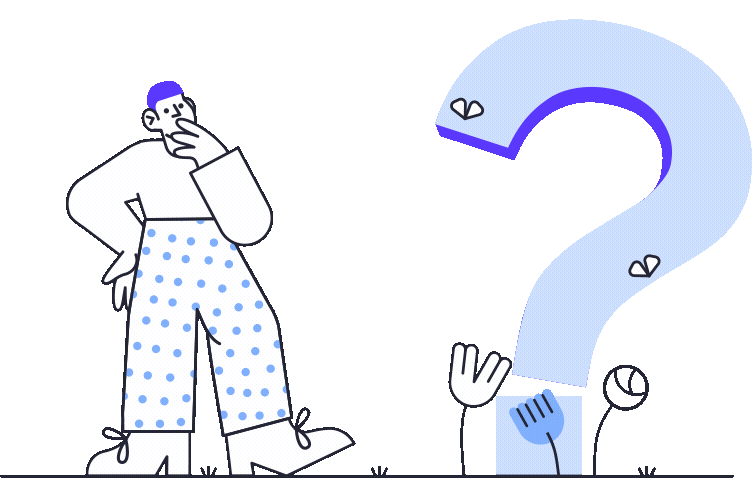 What are our real problems?
What a model we could
to train?
What could we ask ChatGPT?
[Speaker Notes: Let's focus on the most important.
Let him shorten our physics.]